How to Develop an Effective Capabilities Statement and How to Use it!
Northwest Commission APEX Accelerator
How to Develop an Effective Capabilities Statement and How to Use it!
Robyn Young, Government Contracting Manager
January 26, 2023
Today’s Discussion
What is an APEX Accelerator
What is a Capability Statement
Importance of a Capability Statement
Preliminary Steps
Content of a Cap Statement
Designing Elements
And other important tips
Department of Defense Office of Small Business Programs (DoD OSBP)
Formerly known as PTAC
APEX ACCELERATORS
The Procurement Technical Assistance Program (PTAP) was authorized by Congress in 1985 in an effort to expand the number of businesses capable of participating in the government marketplace.

Administered through the 
Department of Defense, 
the program provides matching funds through cooperative agreements with state and local governments and non-profit organizations for the establishment of PTACs to provide procurement assistance.
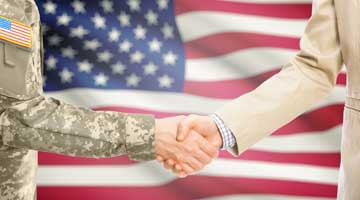 This APEX Accelerator is funded in part through a cooperative agreement with the Department of Defense.
[Speaker Notes: We just move to our new home with the Office of Secretary of Defense (OSD), under the direction of Farooq Mitha.]
DOD OSBP APEX ACCELERATORS
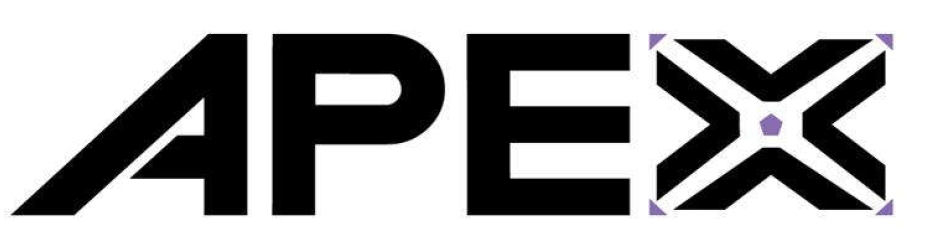 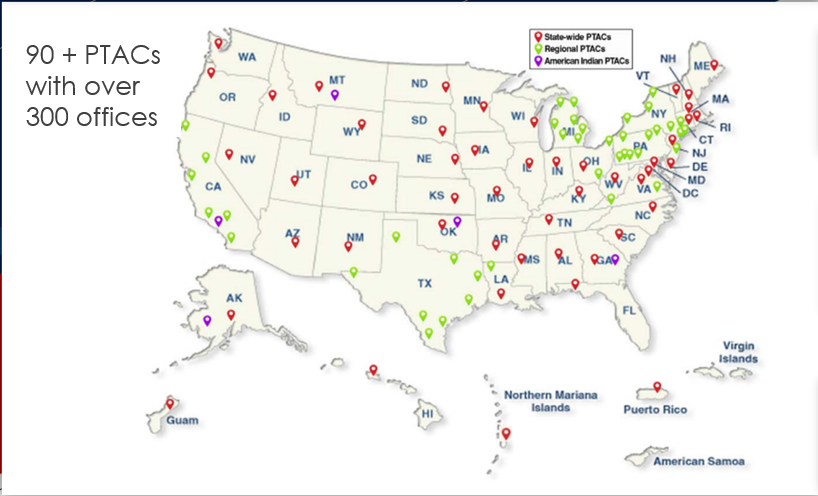 This nationwide program has one common GOAL: 
To bring Gov’t Buyers together with U.S. Suppliers
Each APEXs mission is to increase government contracts in the region they serve
FREE Services:
One-on-One Counseling & Training
Mission

Serve as the axis for existing and new business to strengthen the defense industrial base by accelerating innovation, fostering ingenuity, and establishing resilient and diverse supply chains.
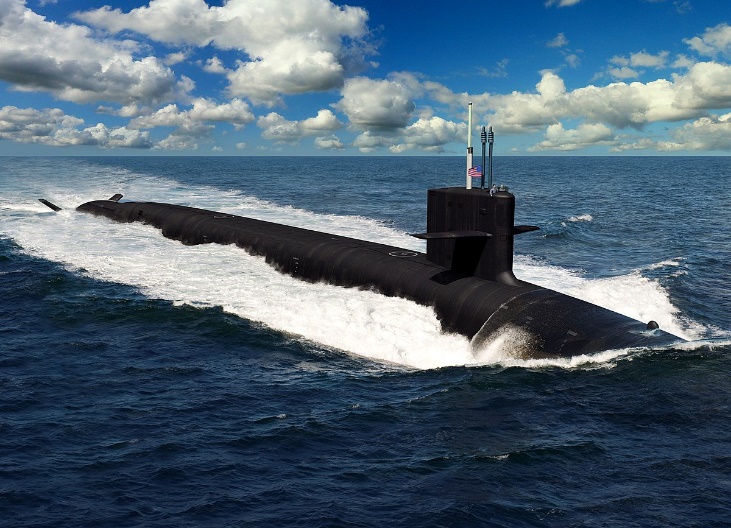 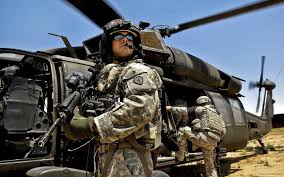 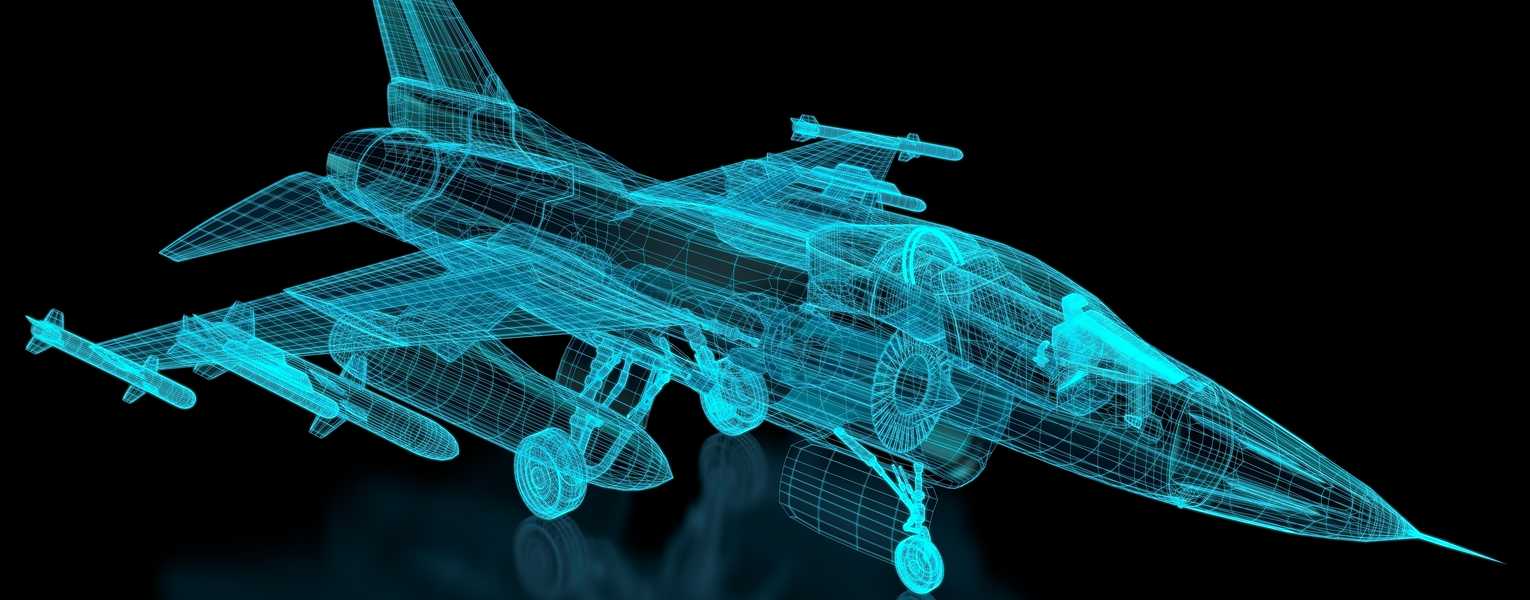 What is a Capability Statement?
[Speaker Notes: A Capability Statement is one of the most effective ways to market your company to the government. 

It is a short, ‘get-to-know-me’ type of document that shows what your business can do and why potential customers should buy from you. 

Capability Statement is a tool that will help:
Convey the most important information about your company to decision-makers
Show your clients, at-a-glance, what your business is and what you can do for them
Prove your qualifications, abilities and past performance
Set you apart from your competitors
MITIGATE RISKS for the Government or Prime
Convey the message that you understand the language and processes of government contracting as well as the market you are pursuing]
Importance of Capability Statement
Importance of Capability Statement
Briefing with Contracting Officers/Specialist and Program Managers
Sources Sought or Request for Information
Procurement Fairs or Networking events 
Sometimes Required for the Request for Proposal
Send to Primes for Sub-contracting Opportunities
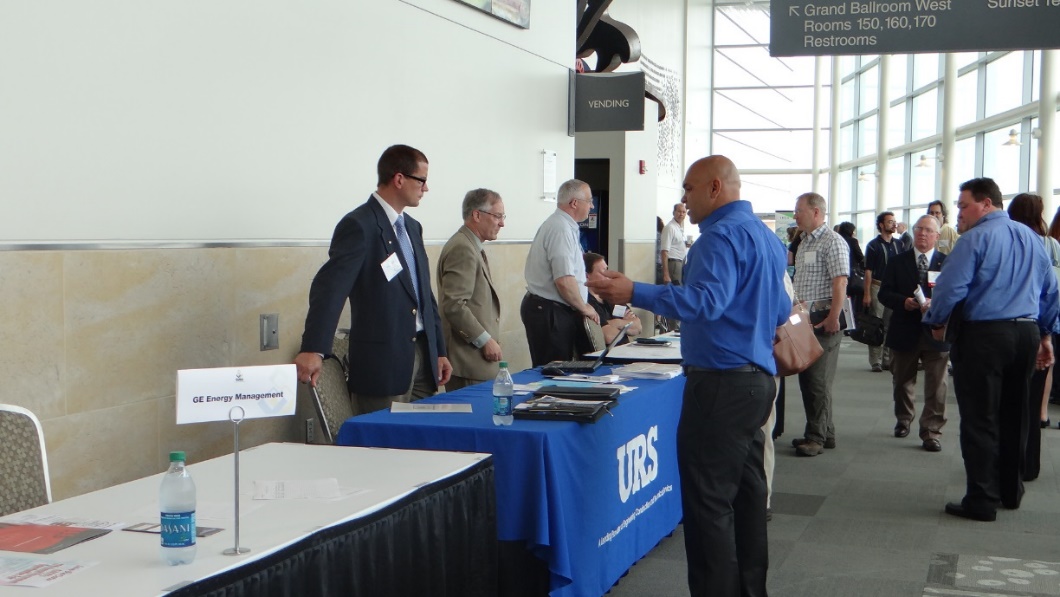 Before you start
Gathering the Appropriate Information
Before you Start – Cage Code & UEI
https://sam.gov/content/home
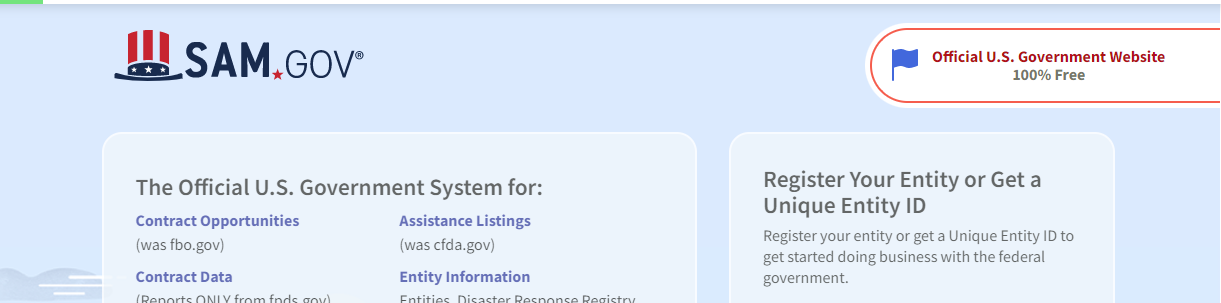 FREE to Register
Beware of 3rd Party Companies
Before you Start – 
Select your Company’s NAICS Codes
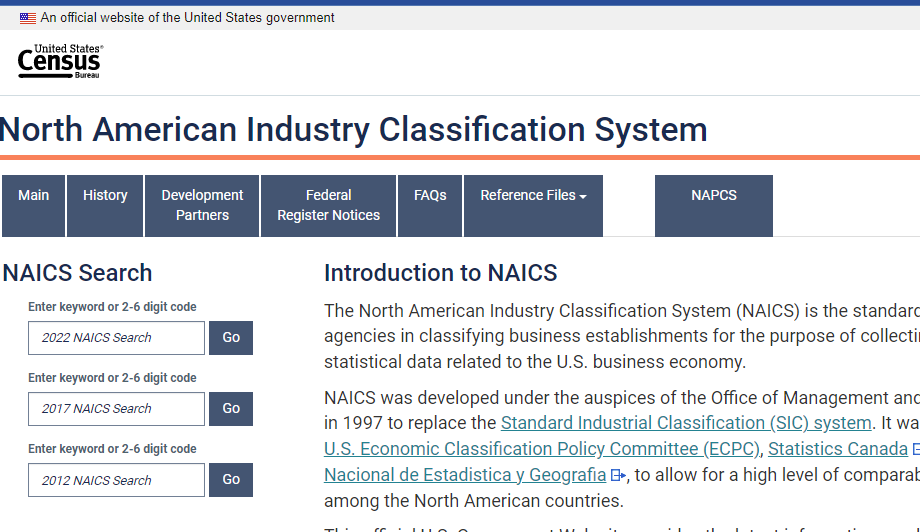 Enter Keywords to describe your product or service
https://www.census.gov/naics/
[Speaker Notes: NAICS Code (pronounced NAKES)
Used by government for a specific opportunity 
Standard for classifying business products and services
All industries have at least 1 or more NAICS Codes]
Before you Start – 
Select your Company’s Product Service Codes (PSC) or Federal Supply Class (FSC)
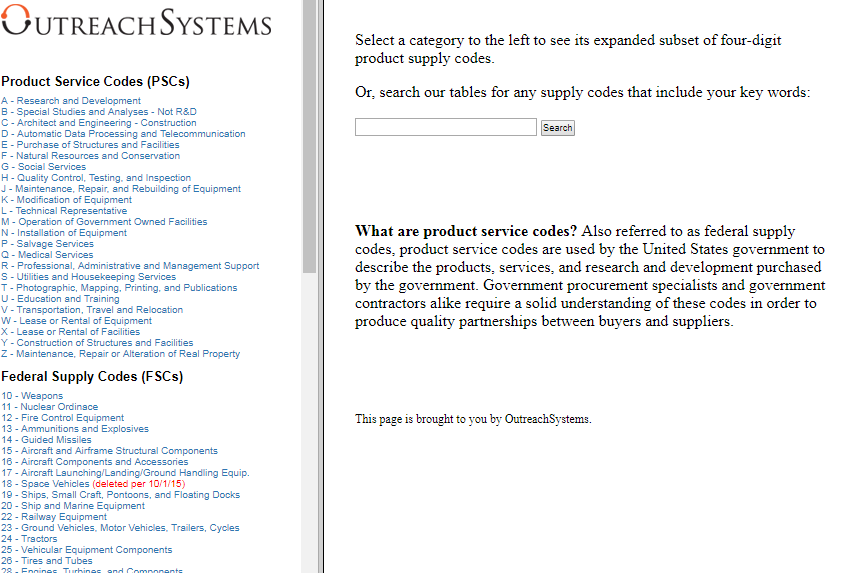 Product service code (PSC) or Federal Service Code (FSC) is a four-digit code used by all federal government contracting activities for identifying and classifying the services and Supplies & Equipment (S&E) that are purchased under contract.
[Speaker Notes: NAICS Code is type of activity and the PSC/FSC code is what they are actually buying]
Before you Start – 
Select your Company’s Federal Supply Class (FSC)
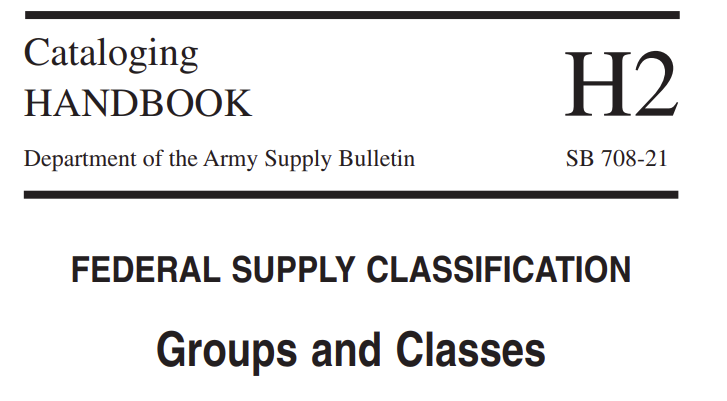 https://mn.gov/admin/assets/DISP_h2book%5B1%5D_tcm36-281917.pdf
[Speaker Notes: NAICS Code is type of activity and the PSC/FSC code is what they are actually buying]
Content
What does a Capability Statement Look Like?
Capability Statement Content
CONTACT INFORMATION
These are KEY elements that the
Government agency or Prime Contractor will expect to see on this document.
CORE COMPETENCIES
DIFFERENTIATORS
PAST 
PERFORMANCES
Company Data
List of Pertinent Codes & Data
Capability Statement Contents
CONTACT INFORMATION
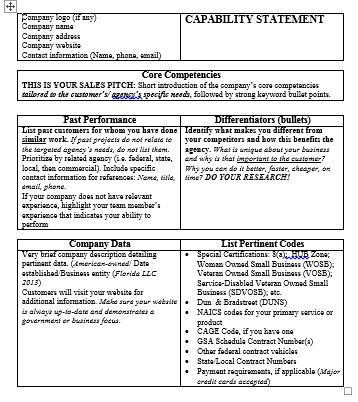 Company’s Name
Website “HYPERLINK”
Phone Number
Address
Contact Person and email address
Logo
Be sure to label this document 
“Capability Statement”
 & 
 label each section
Capability Statement Contents
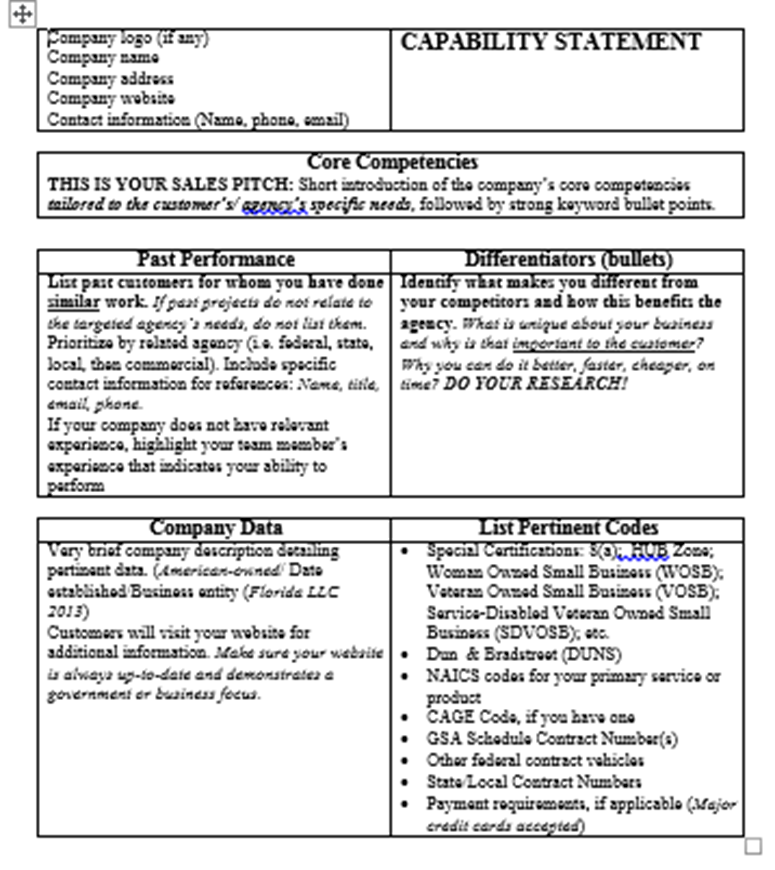 CORE COMPETENCIES
Core competencies (also called “capabilities” or “core capabilities”) are the things your company does best.

This is your Sales Pitch: 
Short introduction of your company’s core competencies that relate to the agency or prime you are targeting followed by strong keyword bullets.
CORE COMPETENCIES SECTION
Example: 
McCloskey Excavations LLC provides high quality civil
construction capabilities and our civil construction scope of
work includes:
Sub divisions 
Mine Site works
Road works 
Industrial and commercial site preparation
Water storages 
Pipe laying
Sewerage and water treatment 
Supply of blue metal aggregates
[Speaker Notes: It is a living document that will change depending on the targeted agency. Why is this? each agency has it's own mission and focus, and your CS should speak directly to those a targeted agency
Example: Army Corp has a lot of Civil Construction opportunities (237990) Heavy & Civil Engineering Construction. Your company may specialize in more than just this type of construction, but the Army corp is now in need for that; tailor to what the Army Corp is buying.]
DIFFERENTIATORS SECTION
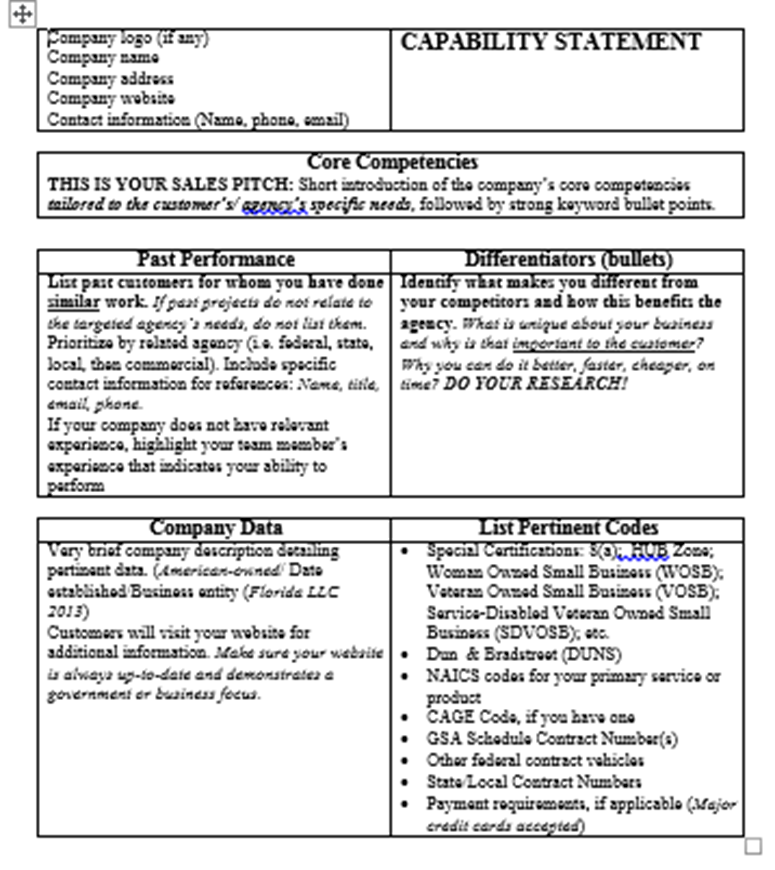 A differentiator can be defined as the business attribute(s) and/or unique value that clearly separates it from the competition in a particular marketplace.
DIFFERENTIATORS SECTION
Questions to ask yourself:
Why did your biggest customer want you?
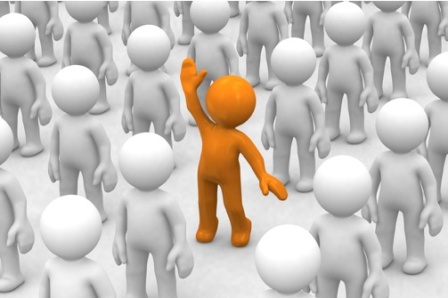 How and Why is your company the best choice?
What is it about your employees that give you the advantage over your competitors?
How do you solve a unique problem for your customers?
DIFFERENTIATORS SECTION
CYBER SECURITY 
DFARS COMPLIANT
[Speaker Notes: Use the LARGE DAM GATES Story
DO NOT list your Level of Cybersecurity (confidential)]
DIFFERENTIATORS SECTION
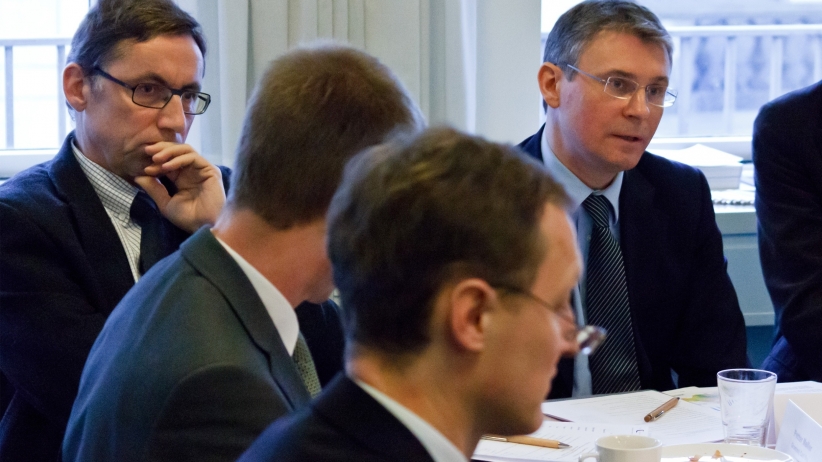 Other examples of what can make your company different:
Location
Training
ISO
Relationships
Experience
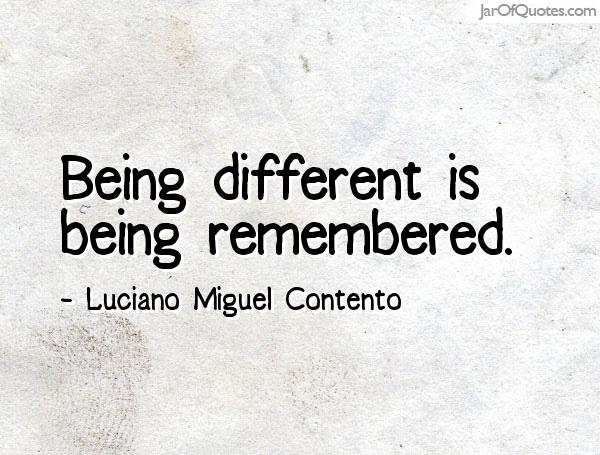 How do these relate to the targeted Agency, Prime or Team?
DIFFERENTIATORS SECTION
Differentiators must meet three important principles:
[Speaker Notes: You can’t simply make it up
If no, what’s the point
If you can’t demonstrate that it is true, it won’t be believed.]
DIFFERENTIATORS SECTION
Differentiators are NOT:

Socioeconomic certifications
Vague Statements or words – such as Best in class or World Class
One type fits all
Years of experience
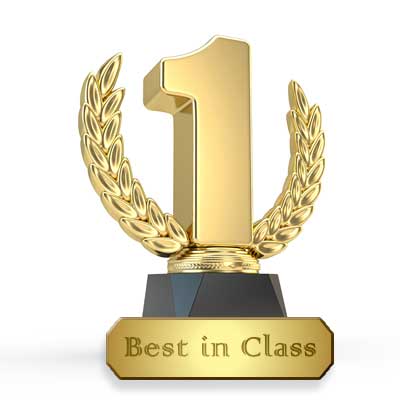 [Speaker Notes: Not a place to note your Years of experience; you can do this in your COMPANY DATA SECTION]
DIFFERENTIATORS SECTION
Example:
Our company has the largest painting and media blasting booths in the Northwest PA Region. 
Our paint booth is 20’ wide x 55’ long and 14’ tall
Our sand and media blasting booth is 20’ wide x 70’ long x 16’ tall
Bottom line – We can sandblast and paint anything that can be transported
Remember – this information must be provable; so when you are meeting face to face with the Government or a Prime, make sure you can back up this information up. 

Tips: 
Hard for your competitor to copy
Identify your company’s key internal strengths
PAST 
PERFORMANCES
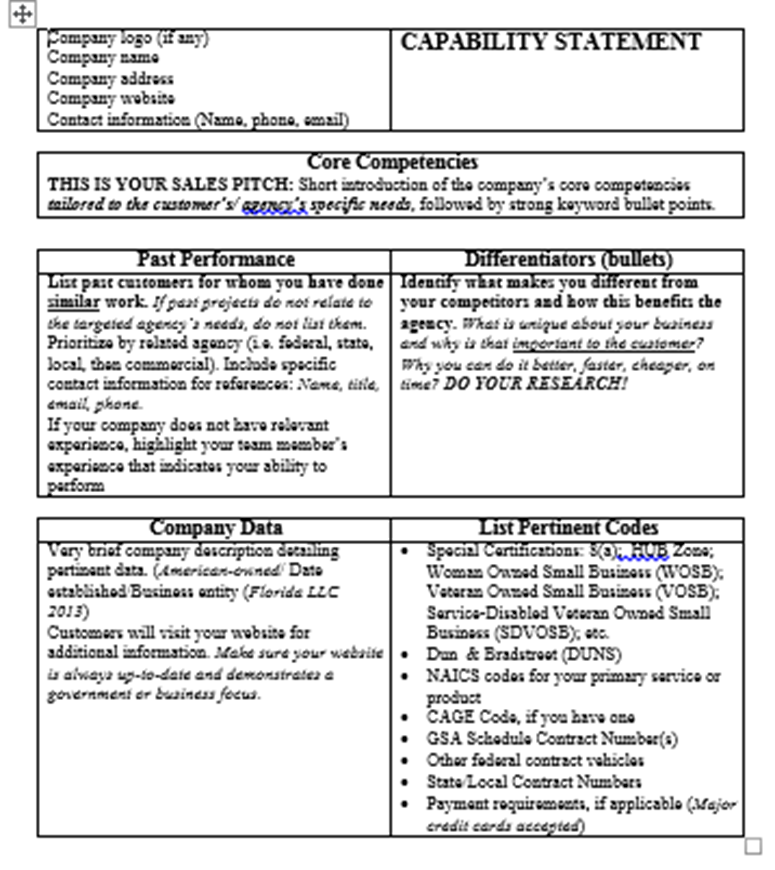 Provide three or four agencies or customers you have done business with, starting with those as similar to your target agency as possible. 

If you haven’t done other federal work, provide state or local government or commercial references.
PAST 
PERFORMANCES
Begin by listing past customers for whom your business has done similar work.

Prioritize starting with the related agency 

List all federal or other government work and finally to commercial contracts. 

If the past projects do not relate to the targeted agency's needs, do not list them.

Ideally, include specific contact information for each that may be used for immediate references. (May not always be permitted to use – check with the contact first)

Include name, title, email and phone number.
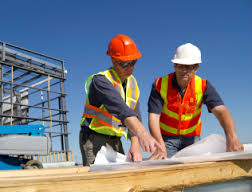 [Speaker Notes: Do Not Relate – for an example – If your company is an Excavating Company and you have experience in the Oil and Gas industry, but the agency you’re targeting is the U.S. Army Corps – mostly Dams and Water -]
Company Data
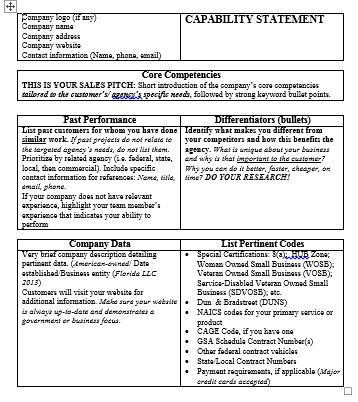 Company data (also called “corporate data” or “business information”) 

Provide a sentence or two describing your company’s:
History
Size of your firm
Financial stability
Number of employees 
Teams 
Geographic area you serve
List of Pertinent Codes & Data
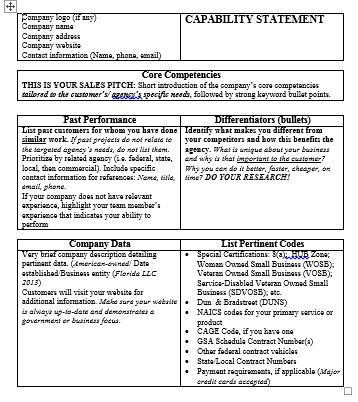 List of Specific Pertinent Codes and Data:
Unique Entity Identifier (UEI)
CAGE Code
NAICS - (a reasonable number, fewer than 15)
Socio-economic certifications: 8(a), HUBzone, SDVOB/VOSB, WOSB/WBE etc.
Accept Credit and Purchase Cards
GSA Schedule Contract Numbers 
Product Service Codes or Federal Supply Class (PSC & FSC)
COSTARS or ITQ 
Other federal contract vehicles
BPAs and other federal contract numbers
Pertinent teaming agreements
[Speaker Notes: Socio-economic certification – make sure you use the appropriate LOGO]
List of Pertinent Codes & Data
Never put highly sensitive information on this document
Federal Employer Identification Number (FEIN or EIN)

Or 

Social Security Number
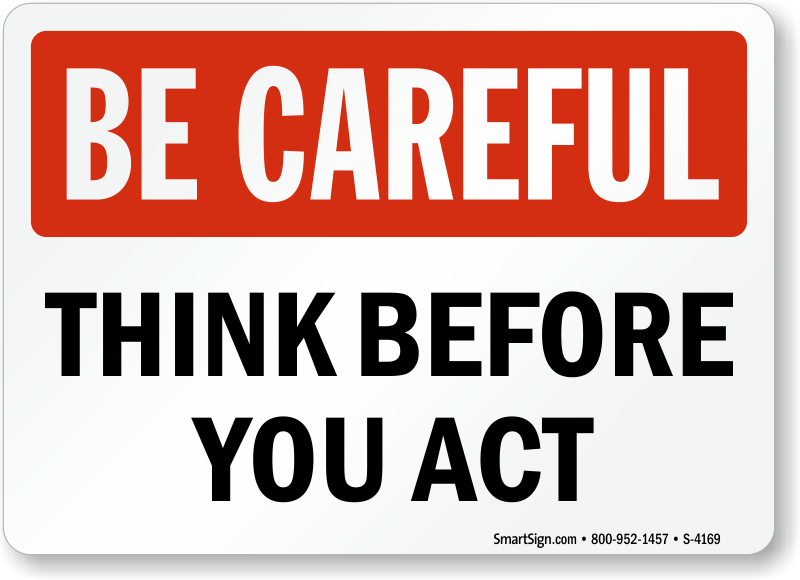 Designing elements
Other Important Tips
3 Important Tips When Tailoring Your Capability Statement
[Speaker Notes: Look at previous contracts in your industry (Grounds Keep vs Landscaping) or (Site Prep vs Excavation)
Try your best to match Past Performance with the Targeted Agency or Prime – 
Find out what the needs of the Agency or Prime before you meet and indicate on your Cap Statement that you have the equipment or services needed to fix their problem or need or provide them with information that will outshine your competitors]
Other Important Tips
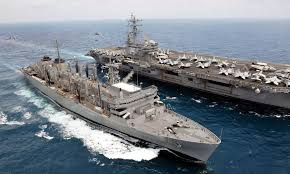 Tailor a Cap Statement for each agency you want to target
Have a General one on hand just in case
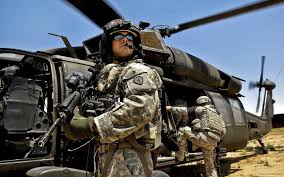 Gather important information: 
Review Targeted Agency or Prime’s Website – News Headlines, Doing Business with, google latest articles within your industry

Check out Forecasts (agency websites) or Sam (Contracting Opportunities)
Important Note** - If attending a Networking event, find out what agencies will be at the event a head of time
Designing Elements
If your cap statement looks messy, then it could reflect how the reviewer looks at your company – messy, unorganized.
TIPS: 
Use your company’s LOGO, Branding and Colors

Do NOT use long paragraphs – bullets are best

Use FONTS that are “Easy to Read” 
     - Not too small
     - Use Sans Serif fonts (not extending the end strokes)

Don’t jam information together – make use of white space

Don’t be too wordy 

One page ONLY but no more than front and back
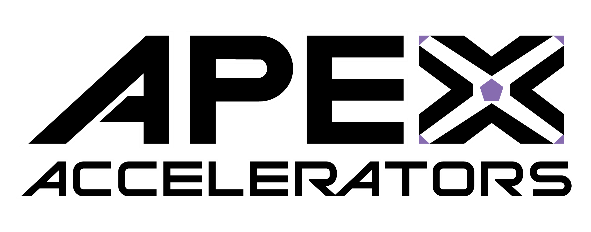 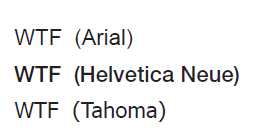 [Speaker Notes: Sans means without Serif mean extending strokes]
Good and Bad Example
TIPS: 
Use your company’s LOGO, Branding and Colors
Do NOT use long paragraphs – bullets are best
Use FONTS that are “Easy to Read” 
     - Not too small
     - Use Sans Serif fonts (not extending the end strokes)
Don’t jam information together – make use of white space
One page ONLY but no more than front and back
TIPS: 
Use your company’s LOGO, Branding and Colors

Do NOT use long paragraphs – bullets are best

Use FONTS that are “Easy to Read” 
     - Not too small
     - Use Sans Serif fonts 
       (not extending the end strokes)

Don’t jam information together – make use of white space

One page ONLY but no more than front and back
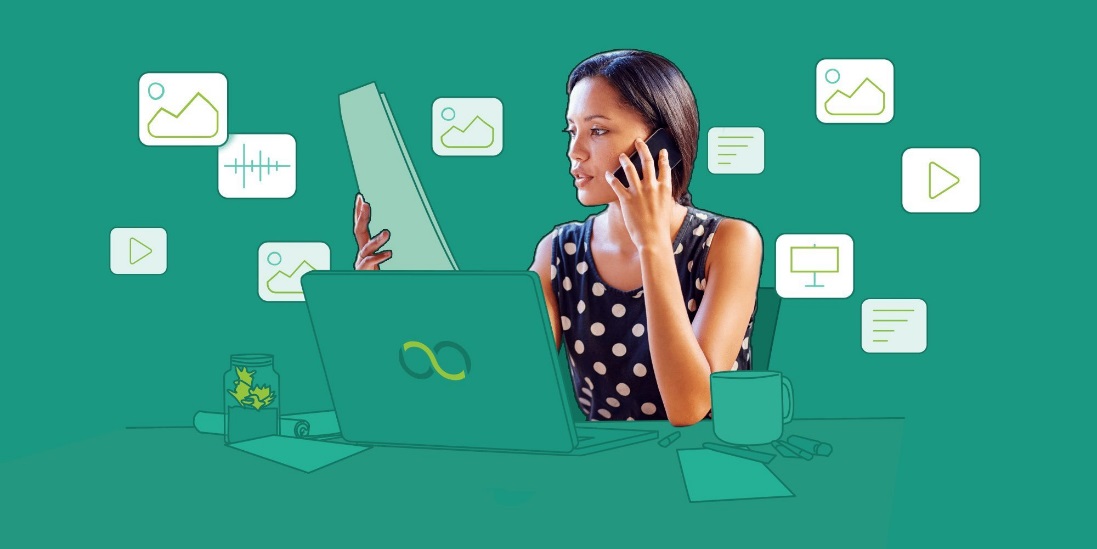 First Impressions are everything
Use a designing/graphics company – if you or no one in your company has the ability, or
Hire a Marketing or Communication intern from a local university or community college
Remember to 
Save as Word doc - in order to make changes easily 
Have it available in a PDF format to send out electronically
Other things to consider:
You got this!!
Never use a Government Agency LOGO

Put yourself in the eyes of the reviewer

Have someone review a draft to look for common mistakes 

Is your Capability Statement easy to understand

Place your Capability Statement on your website

 Use the government’s terminology
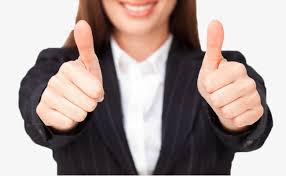 Doing business with the government is highly competitive – Don’t just throw something together……take the time, make the effort and put in the extra mile to create the best Capability Statement possible.
Find your local APEX Accelerator (formerly known as PTAC)
https://www.aptac-us.org/find-a-ptac/
Thank You!
Robyn Young, Government Contracting Manager
robyny@northwestpa.org